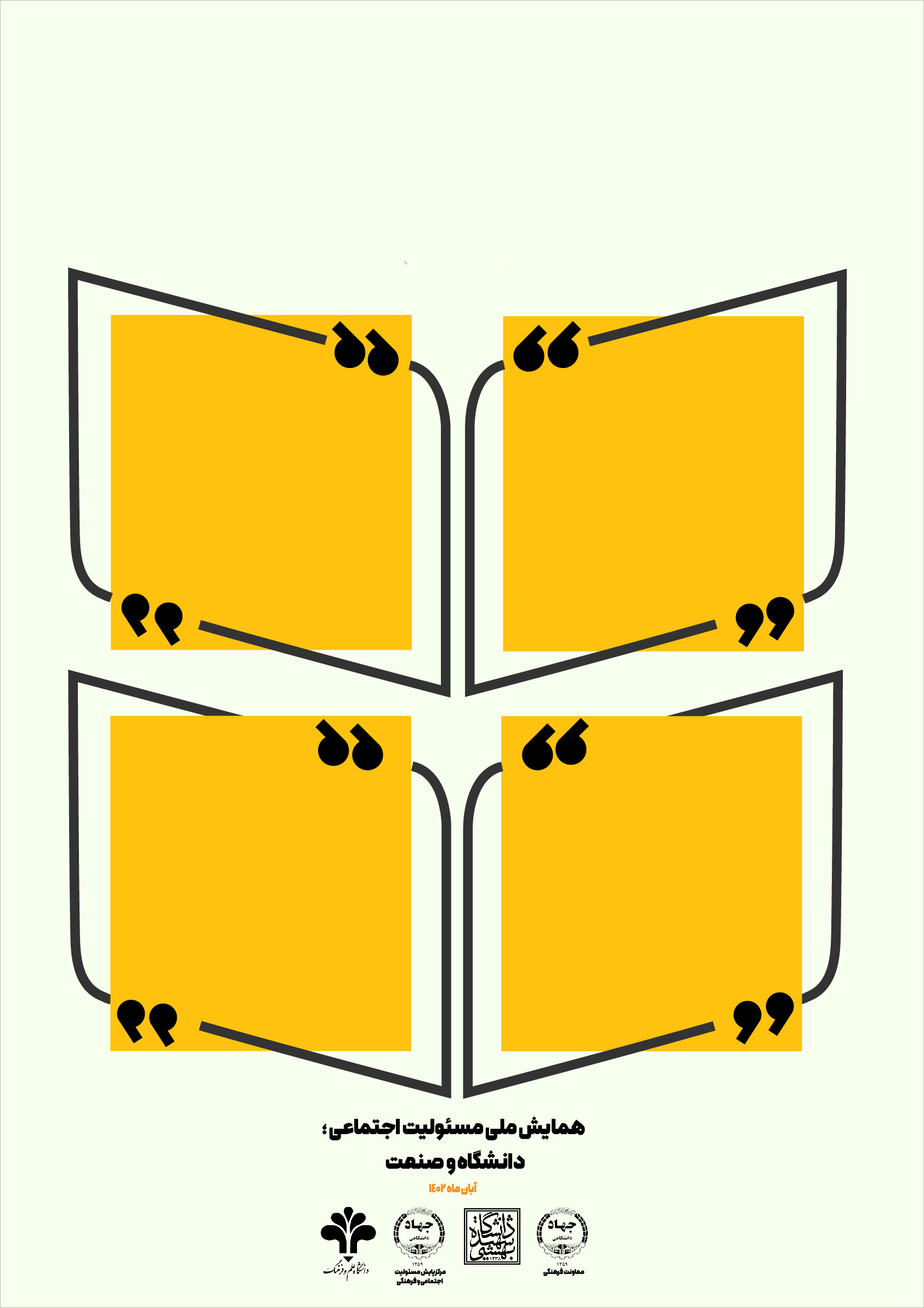 محل قرارگیری لوگو
نام شرکت یا سازمان
متن معرفی شرکت یا سازمان با سایز فونت 20 متن معرفی شرکت یا سازمان معرفی شرکت یا سازمان معرفی شرکت یا سازمان معرفی شرکت یا سازمان معرفی شرکت یا سازمان معرفی شرکت یا سازمان معرفی شرکت یا سازمان معرفی شرکت یا سازمان معرفی شرکت یا سازمان معرفی شرکت یا سازمان معرفی شرکت یا سازمان معرفی شرکت یا سازمان معرفی شرکت یا سازمان معرفی شرکت یا سازمان معرفی شرکت یا سازمان معرفی شرکت یا سازمان معرفی شرکت یا سازمان معرفی شرکت یا سازمان معرفی شرکت یا سازمان معرفی شرکت یا سازمان معرفی شرکت یا سازمان معرفی شرکت یا سازمان معرفی شرکت یا سازمان معرفی شرکت یا سازمان معرفی شرکت یا سازمان معرفی شرکت یا سازمان معرفی شرکت یا سازمان معرفی شرکت یا سازمان معرفی شرکت یا سازمان معرفی شرکت یا سازمان معرفی شرکت یا سازمان معرفی شرکت یا سازمان معرفی شرکت یا سازمان معرفی شرکت یا سازمان معرفی شرکت یا سازمان معرفی شرکت یا سازمان معرفی شرکت یا سازمان معرفی شرکت یا سازمان معرفی شرکت یا سازمان معرفی شرکت یا سازمان معرفی شرکت یا سازمان معرفی شرکت یا سازمان معرفی شرکت یا سازمان معرفی شرکت یا سازمان معرفی شرکت یا سازمان معرفی شرکت یا سازمان معرفی شرکت یا سازمان معرفی شرکت یا سازمان معرفی شرکت یا سازمان معرفی شرکت یا سازمان
ذینفعان شرکت یا سازمان
استراتژی و ماموریت CSR شرکت یا سازمان
متن توضیحی با سایز فونت 16 متن توضیحی متن توضیحی متن توضیحی متن توضیحی متن توضیحی متن توضیحی متن توضیحی متن توضیحی متن توضیحی متن توضیحی متن توضیحی متن توضیحی متن توضیحی متن توضیحی متن توضیحی متن توضیحی متن توضیحی متن توضیحی متن توضیحی متن توضیحی متن توضیحی متن توضیحی متن توضیحی متن توضیحی متن توضیحی متن توضیحی متن توضیحی متن توضیحی متن توضیحی متن توضیحی متن توضیحی متن توضیحی متن توضیحی متن توضیحی متن توضیحی متن توضیحی متن توضیحی متن توضیحی متن توضیحی متن توضیحی متن توضیحی متن توضیحی متن توضیحی متن توضیحی متن توضیحی متن توضیحی متن توضیحی متن توضیحی متن توضیحی متن توضیحی متن توضیحی متن توضیحی متن توضیحی متن توضیحی متن توضیحی متن توضیحی متن توضیحی متن توضیحی متن توضیحی متن توضیحی متن توضیحی متن توضیحی متن توضیحی متن توضیحی متن توضیحی متن توضیحی متن توضیحی متن توضیحی متن توضیحی متن توضیحی متن توضیحی متن توضیحی متن
متن توضیحی با سایز فونت 16 متن توضیحی متن توضیحی متن توضیحی متن توضیحی متن توضیحی متن توضیحی متن توضیحی متن توضیحی متن توضیحی متن توضیحی متن توضیحی متن توضیحی متن توضیحی متن توضیحی متن توضیحی متن توضیحی متن توضیحی متن توضیحی متن توضیحی متن توضیحی متن توضیحی متن توضیحی متن توضیحی متن توضیحی متن توضیحی متن توضیحی متن توضیحی متن توضیحی متن توضیحی متن توضیحی متن توضیحی متن توضیحی متن توضیحی متن توضیحی متن توضیحی متن توضیحی متن توضیحی متن توضیحی متن توضیحی متن توضیحی متن توضیحی متن توضیحی متن توضیحی متن توضیحی متن توضیحی متن توضیحی متن توضیحی متن توضیحی متن توضیحی متن توضیحی متن توضیحی متن توضیحی متن توضیحی متن توضیحی متن توضیحی متن توضیحی متن توضیحی متن توضیحی متن توضیحی متن توضیحی متن توضیحی متن توضیحی متن توضیحی متن توضیحی متن توضیحی متن توضیحی متن توضیحی متن توضیحی متن توضیحی متن توضیحی متن توضیحی متن توضیحی متن
مهمترین اقدامات شاخص CSR
مهمترین اثرات اجتماعی و محیط زیستی
متن توضیحی با سایز فونت 16 متن توضیحی متن توضیحی متن توضیحی متن توضیحی متن توضیحی متن توضیحی متن توضیحی متن توضیحی متن توضیحی متن توضیحی متن توضیحی متن توضیحی متن توضیحی متن توضیحی متن توضیحی متن توضیحی متن توضیحی متن توضیحی متن توضیحی متن توضیحی متن توضیحی متن توضیحی متن توضیحی متن توضیحی متن توضیحی متن توضیحی متن توضیحی متن توضیحی متن توضیحی متن توضیحی متن توضیحی متن توضیحی متن توضیحی متن توضیحی متن توضیحی متن توضیحی متن توضیحی متن توضیحی متن توضیحی متن توضیحی متن توضیحی متن توضیحی متن توضیحی متن توضیحی متن توضیحی متن توضیحی متن توضیحی متن توضیحی متن توضیحی متن توضیحی متن توضیحی متن توضیحی متن توضیحی متن توضیحی متن توضیحی متن توضیحی متن توضیحی متن توضیحی متن توضیحی متن توضیحی متن توضیحی متن توضیحی متن توضیحی متن توضیحی متن توضیحی متن توضیحی متن توضیحی متن توضیحی متن توضیحی متن توضیحی متن توضیحی متن توضیحی متن
متن توضیحی با سایز فونت 16 متن توضیحی متن توضیحی متن توضیحی متن توضیحی متن توضیحی متن توضیحی متن توضیحی متن توضیحی متن توضیحی متن توضیحی متن توضیحی متن توضیحی متن توضیحی متن توضیحی متن توضیحی متن توضیحی متن توضیحی متن توضیحی متن توضیحی متن توضیحی متن توضیحی متن توضیحی متن توضیحی متن توضیحی متن توضیحی متن توضیحی متن توضیحی متن توضیحی متن توضیحی متن توضیحی متن توضیحی متن توضیحی متن توضیحی متن توضیحی متن توضیحی متن توضیحی متن توضیحی متن توضیحی متن توضیحی متن توضیحی متن توضیحی متن توضیحی متن توضیحی متن توضیحی متن توضیحی متن توضیحی متن توضیحی متن توضیحی متن توضیحی متن توضیحی متن توضیحی متن توضیحی متن توضیحی متن توضیحی متن توضیحی متن توضیحی متن توضیحی متن توضیحی متن توضیحی متن توضیحی متن توضیحی متن توضیحی متن توضیحی متن توضیحی متن توضیحی متن توضیحی متن توضیحی متن توضیحی متن توضیحی متن توضیحی متن توضیحی متن توضیحی متن